UROP update Jan 18th
Credibility analysis in health communities
Nguyen Van Hoang
Recap - Credibility analysis
About my project
Explore online health communities such as healthboards, quora and analyse credibility of user posts
Implement baselines and propose methods to classify user posts as credible or not
Dataset
724,916 posts from 14101 users in 87,287 threads about 1329 drugs
UMLS used to extract biomedical concepts and terms
Pre-trained word2vec model from Google with embedding dimension = 300
Ground truth obtained from Mayo Clinic portal as free text
A document is label “credible” (positive) if the similar between it and the actual side-effect greater than a certain threshold
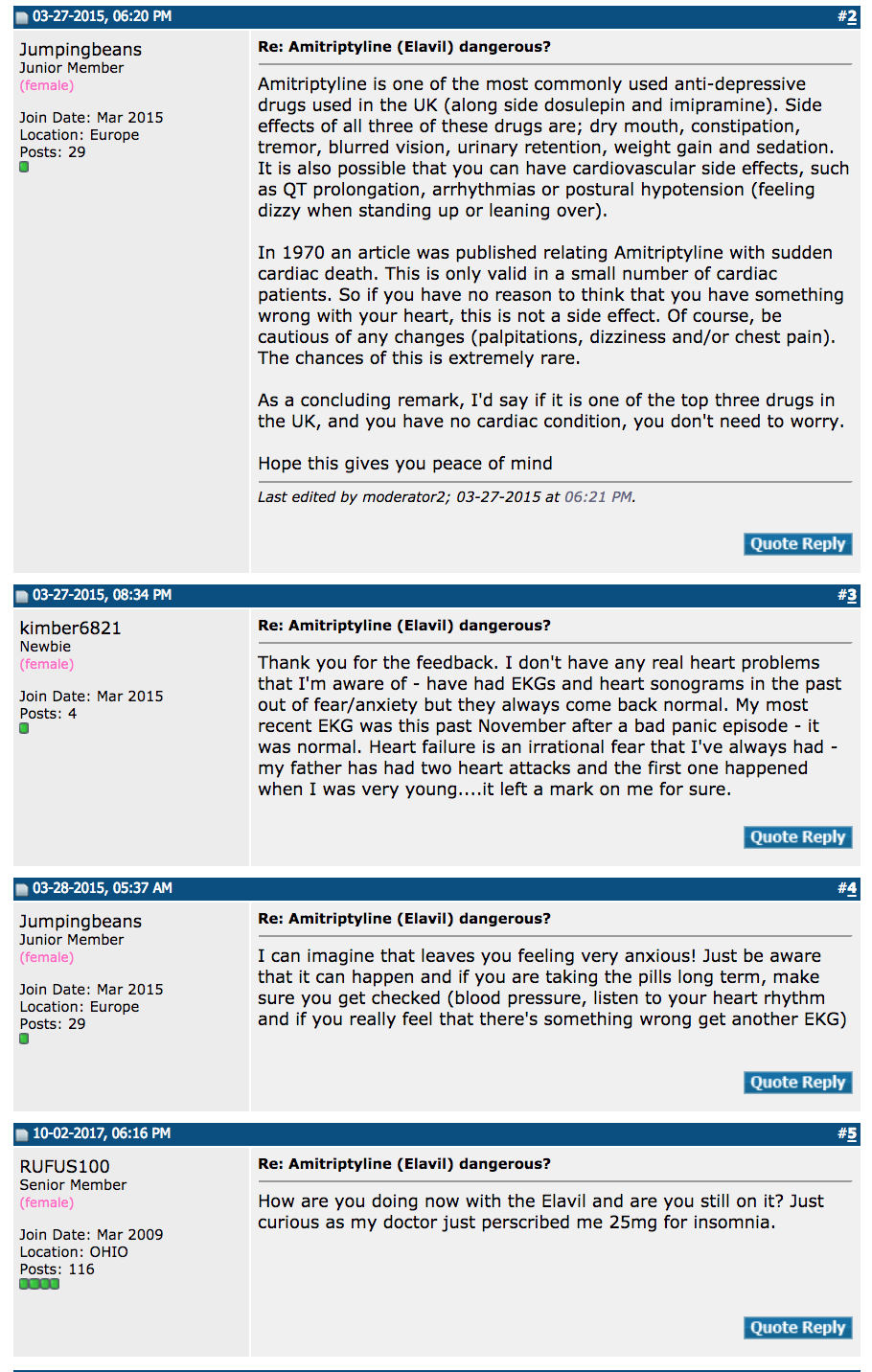 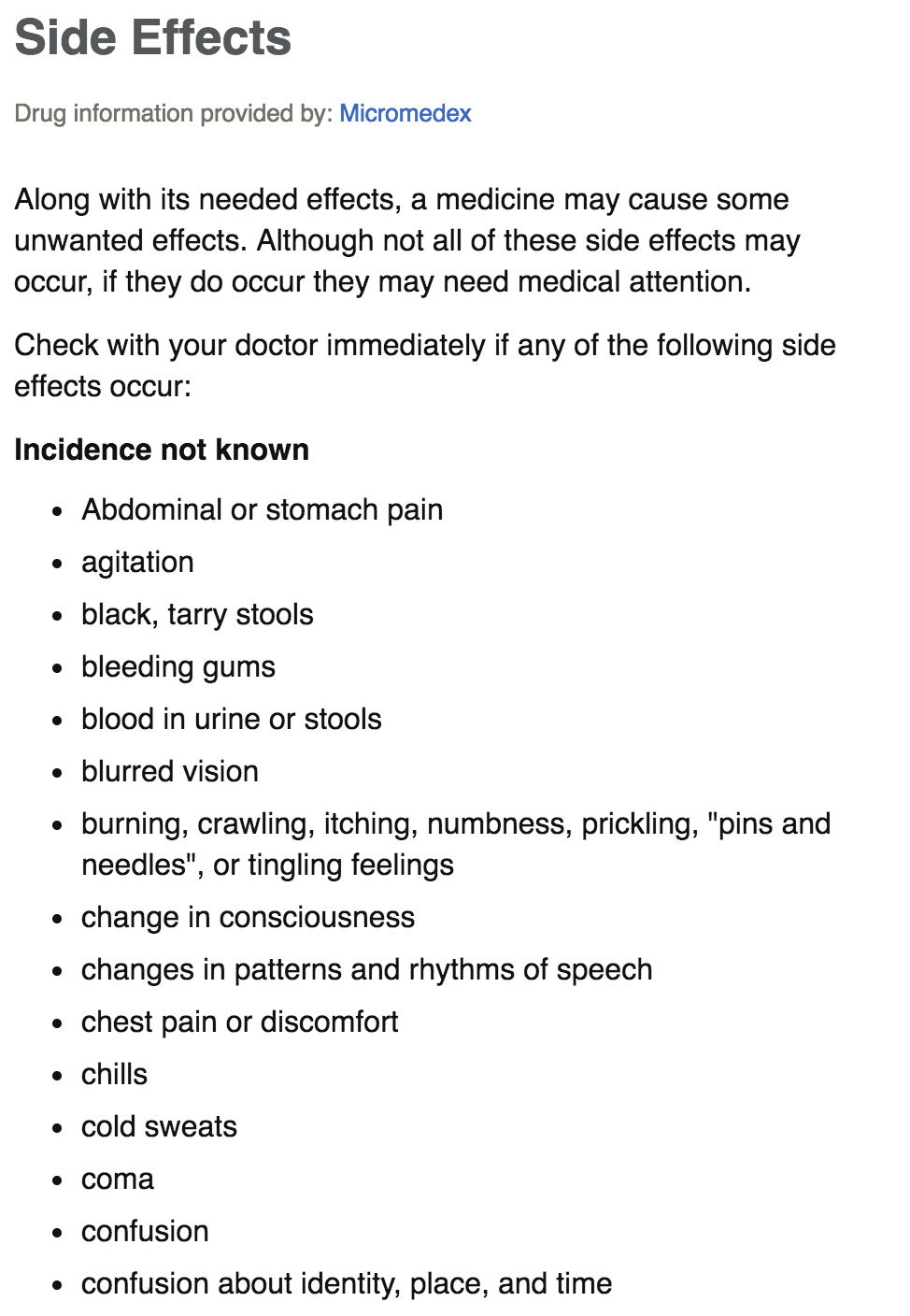 Updates
Re-propose methodology
Compute mathematics derivation
Include charts and graphs
Re-propose methodology
On ground-truth annotation
The dataset from original paper was not annotated by experts
There’s no feature that is directly correlated with a post credibility (such as the number of likes) to determine its label.
However, actual side effects of drug exist, and I wish to measure the similarity between them and the post in question to infer the correct label for training
2 questions:
What type of similarity to use?
How to determine the cut-off threshold?
Jaccard similarity
A sensible way
Defined as

However, it does not take into account semantics
E.g. heart and cardiac have great similarity
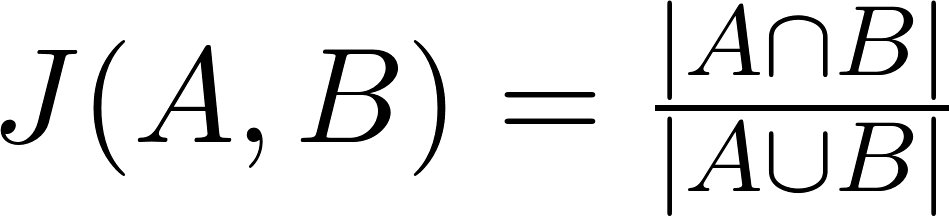 Word embedding with tf-idf weighted
The summation of words in a post and the corresponding side effects (truth), weighted by the word’s tf-idf.
Similarity is measured by cosine similarity between post and truth vectors
Takes into account semantics
Jaccard distribution
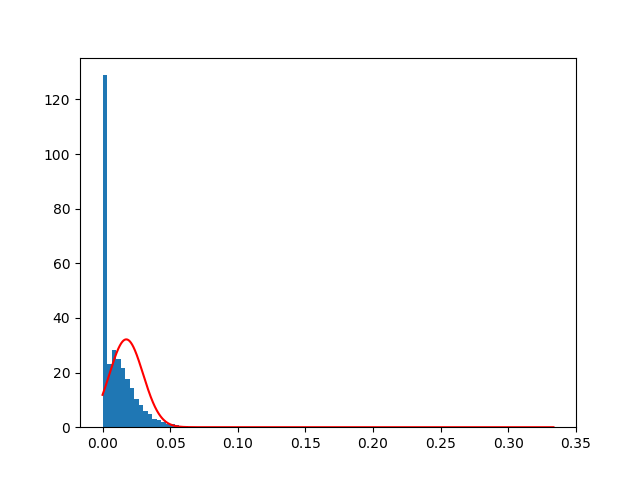 I fit a random distribution to the data after omitting data points with 0 similarity 
Mean: 0.01753
Standard deviation: 0.012
Word-embedding with tf-idf weighted distribution
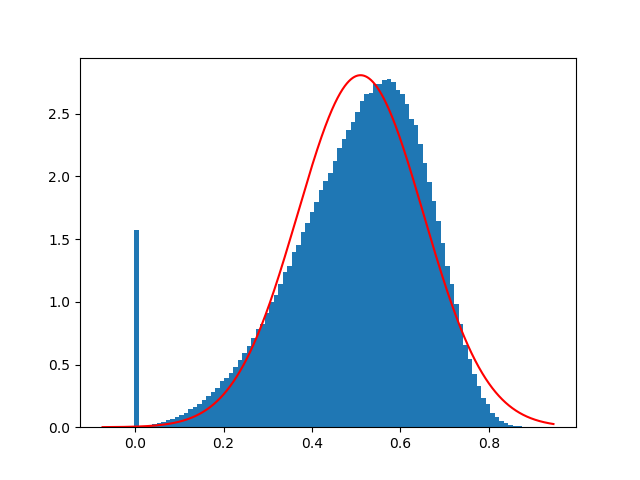 I fit a random distribution to the data after omitting data points with less than 0.01 similarity 
Mean: 0.50973
Standard deviation: 0.142
=> I decided to choose word-embedding with tf-idf, cut-off threshold = mean, to annotate my dataset
b) On architecture and loss function
For supervised learning and binary classification, I decided to adopt logistic loss with maximum likelihood estimation
						where
Total signal

Where 				(dot product)
The signal is a linear combination of 3 components:
User feature signal  
Similarity between post vector and thread vector
Similarity between user expertise vector and thread vector
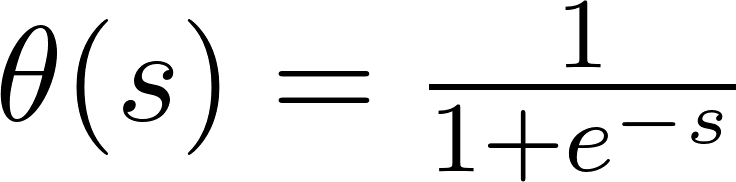 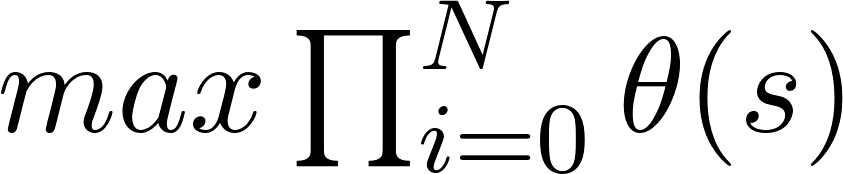 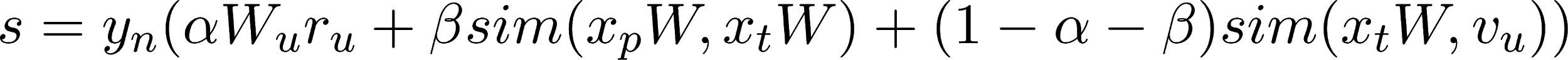 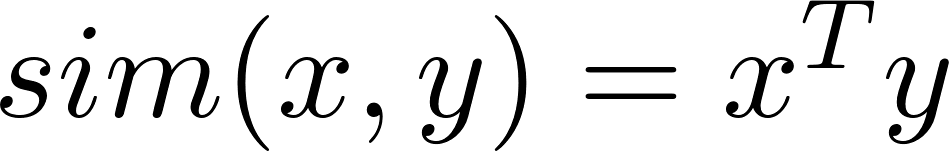 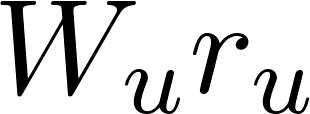 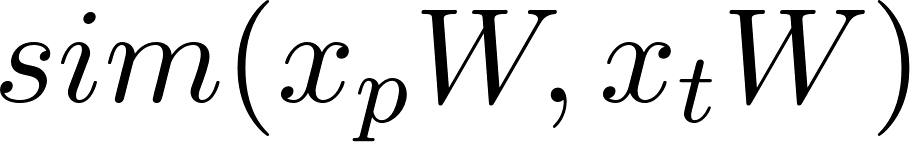 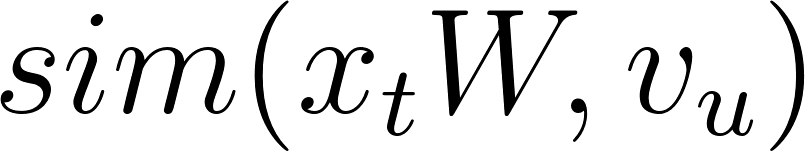 b) On architecture and loss function
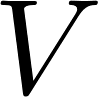 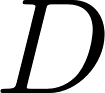 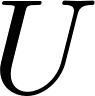 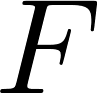 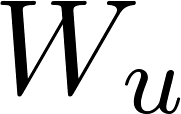 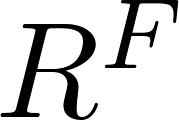 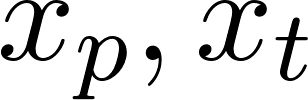 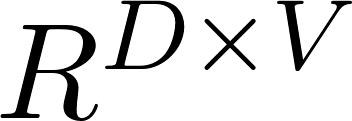 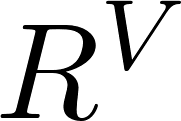 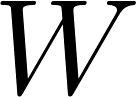 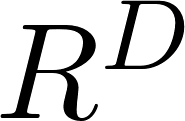 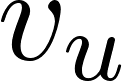 b) On architecture and loss function
Document matrices	    are formed by
  
Where 	is the word embedding from our pre-trained model
		Is the word frequency in document
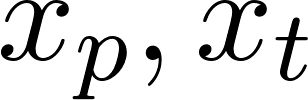 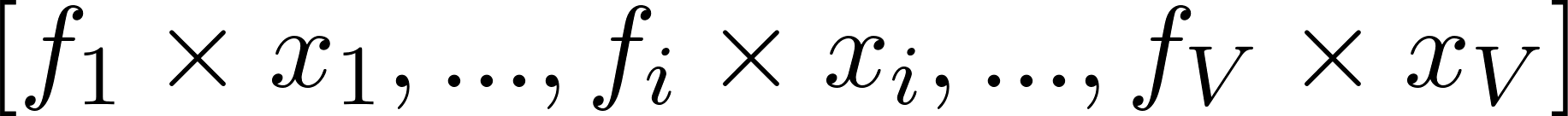 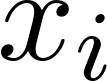 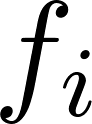 2) Mathematics derivation
By maximizing log likelihood, we minimize the following loss function

Where
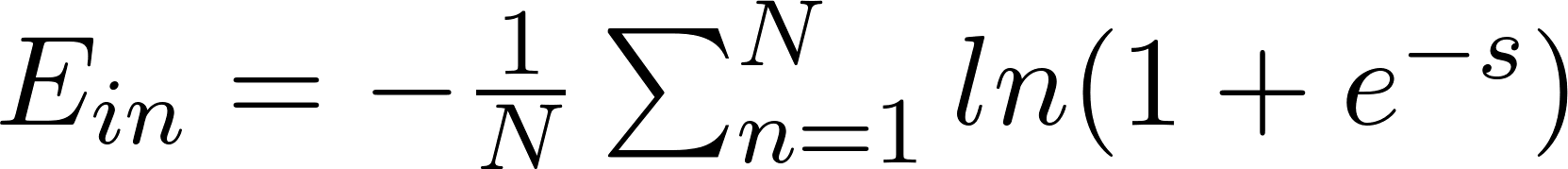 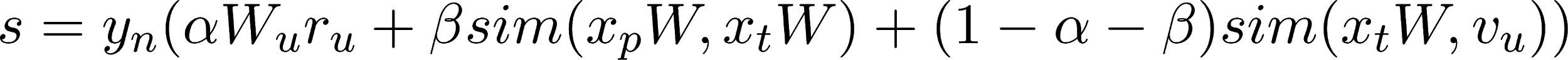 2) Mathematics derivation
Derivative w.r.t		
 
With gradient descent based optimization

When there’s misclassification,     is negative
	is updated according to
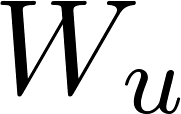 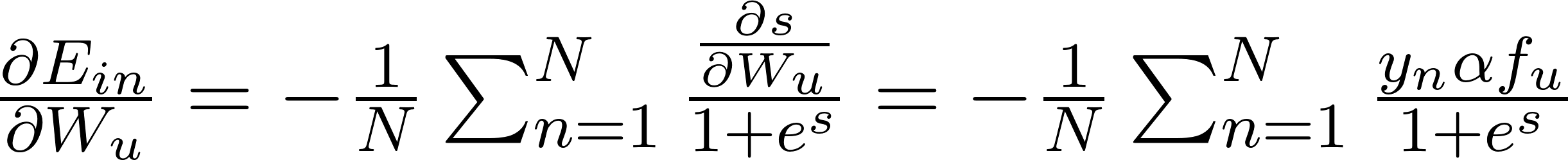 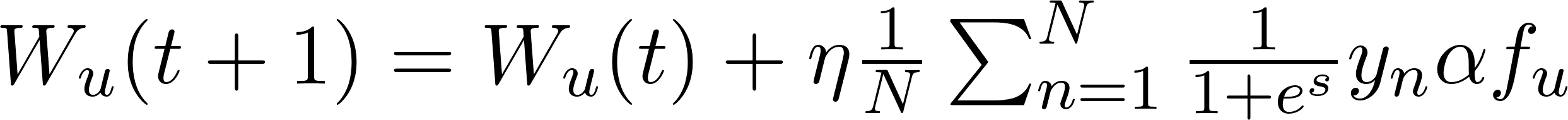 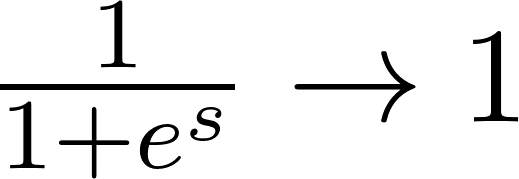 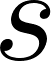 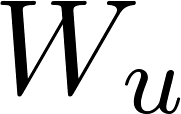 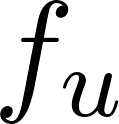 2) Mathematics derivation
Derivative w.r.t		
 
With gradient descent based optimization

When there’s misclassification,     is negative
	is updated according to 		      (approximate similarity between post vectors and the thread vectors and 		(approximate similarity between thread vectors and user expertise vector)
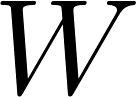 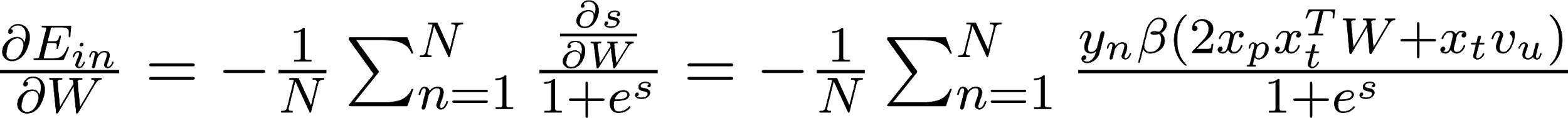 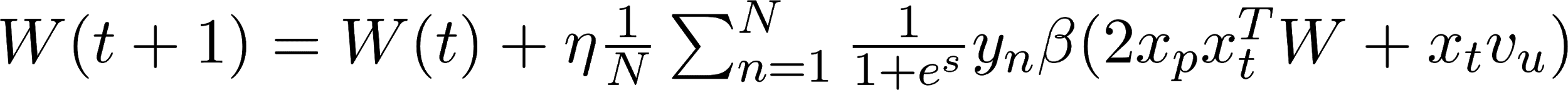 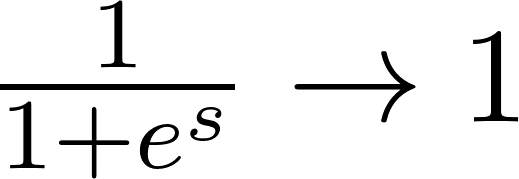 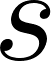 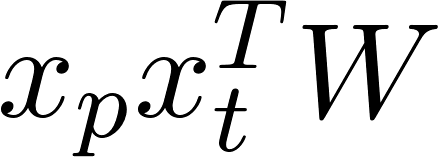 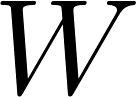 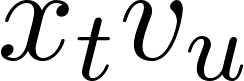 2) Mathematics derivation
Derivative w.r.t		
 
With gradient descent based optimization

When there’s misclassification,     is negative
	is updated according to 		or the average of all thread vectors
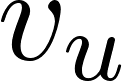 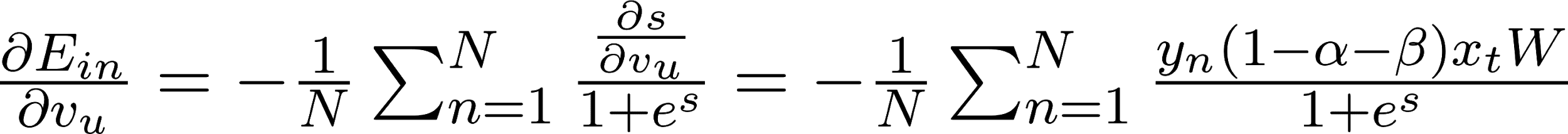 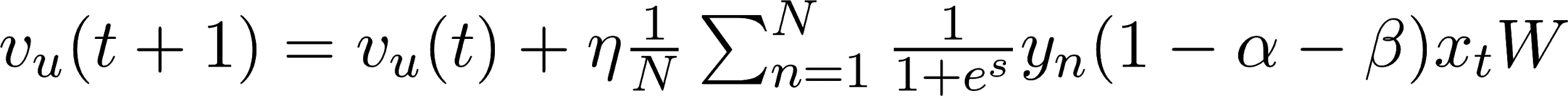 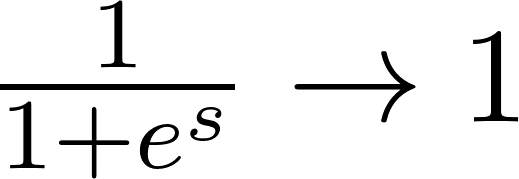 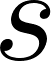 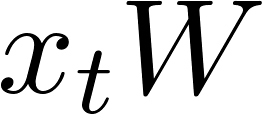 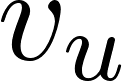 3) Chart and graph
Loss
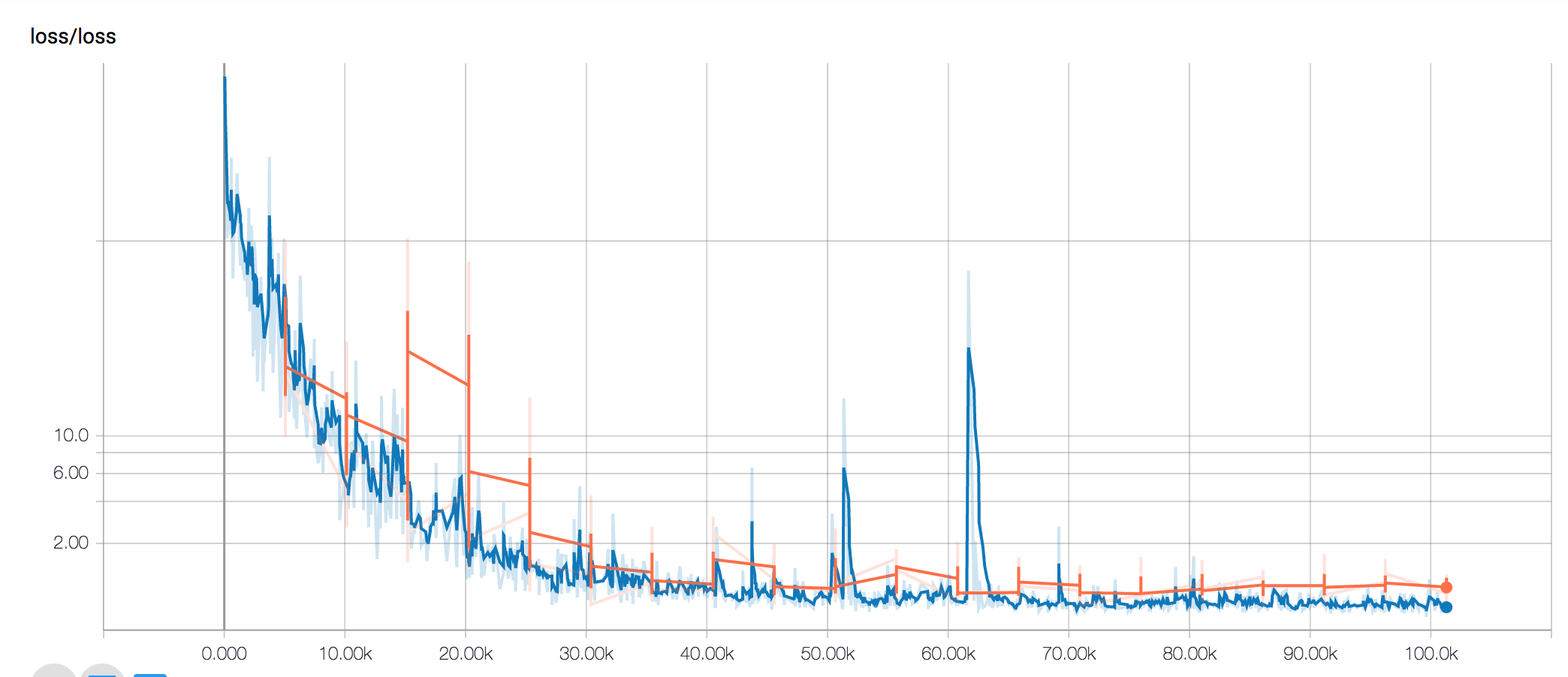 3) Chart and graph
	b) Tensorflow computation graph
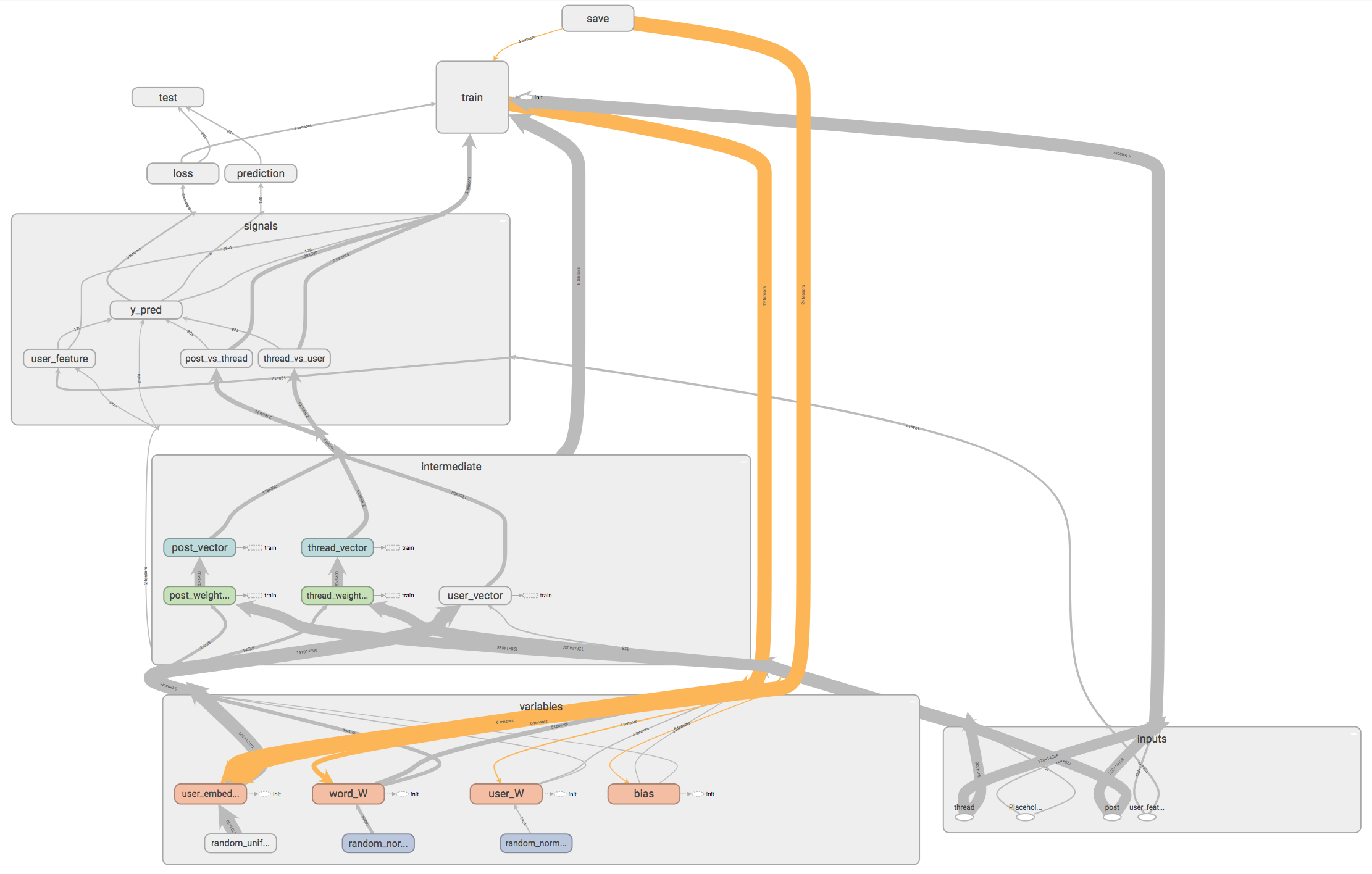 3) Chart and graph
	b) Architecture
4) Results
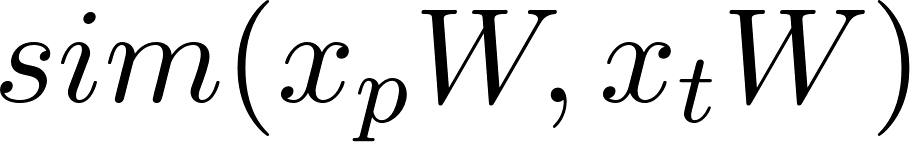 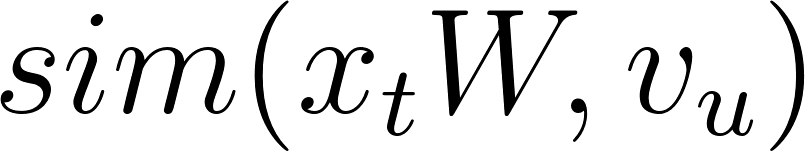 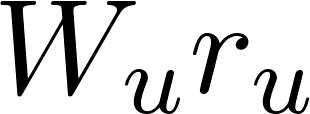